eQuotation System
Bidder interface
Submit Quotation
Note

For existing vendor, Click “Logon” to start the quotation submission (go to step 2a)




For new vendor, or existing vendor who forget your logon password. Click “Change / Forget Password” (go to step 2b)
Step 1 – Receive Invitation of eQuotation
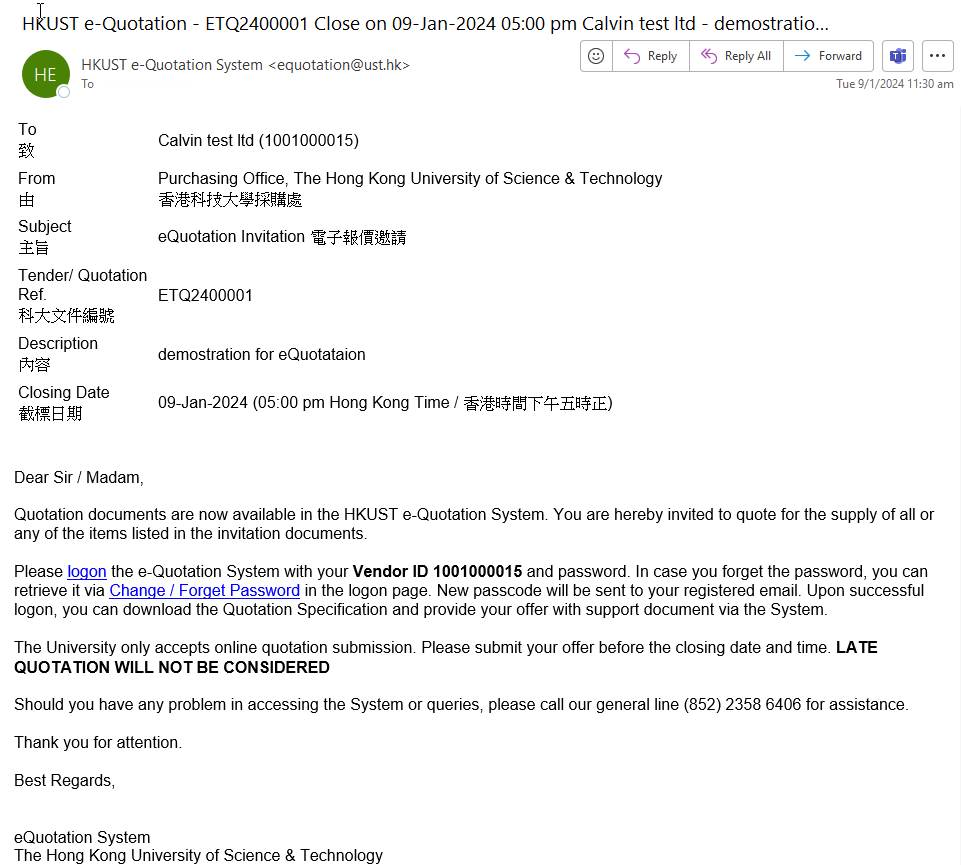 1
2
Submit Quotation
Note


Read the T&C and check the box

Click “Accept” button
Step 2a – Logon and download the quotation specification
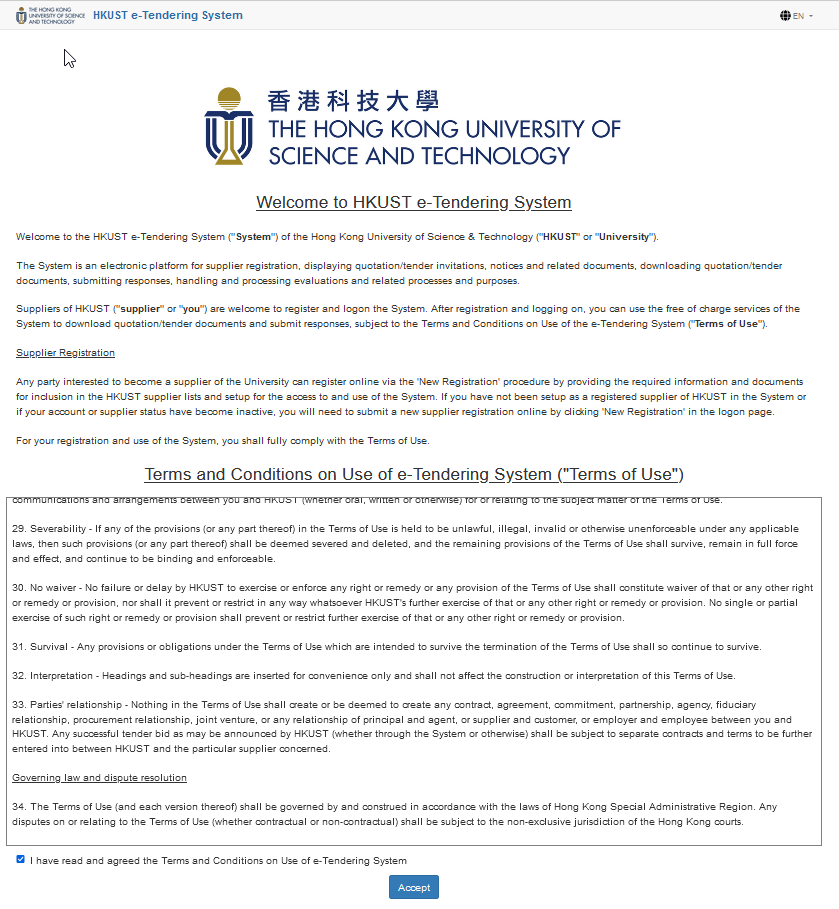 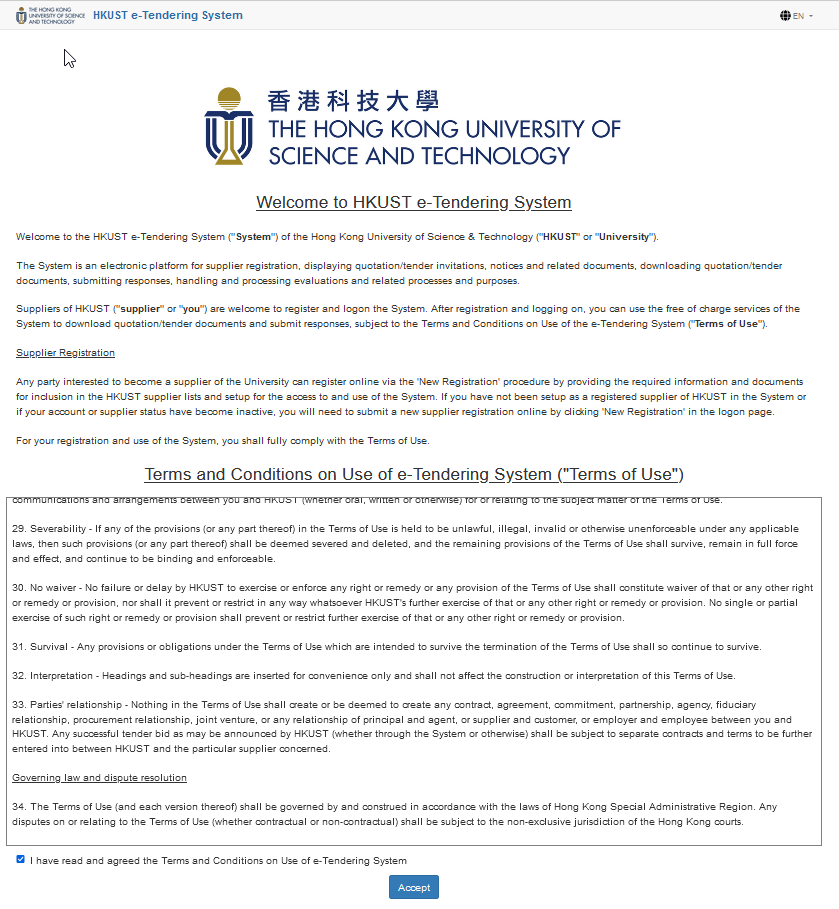 . . .
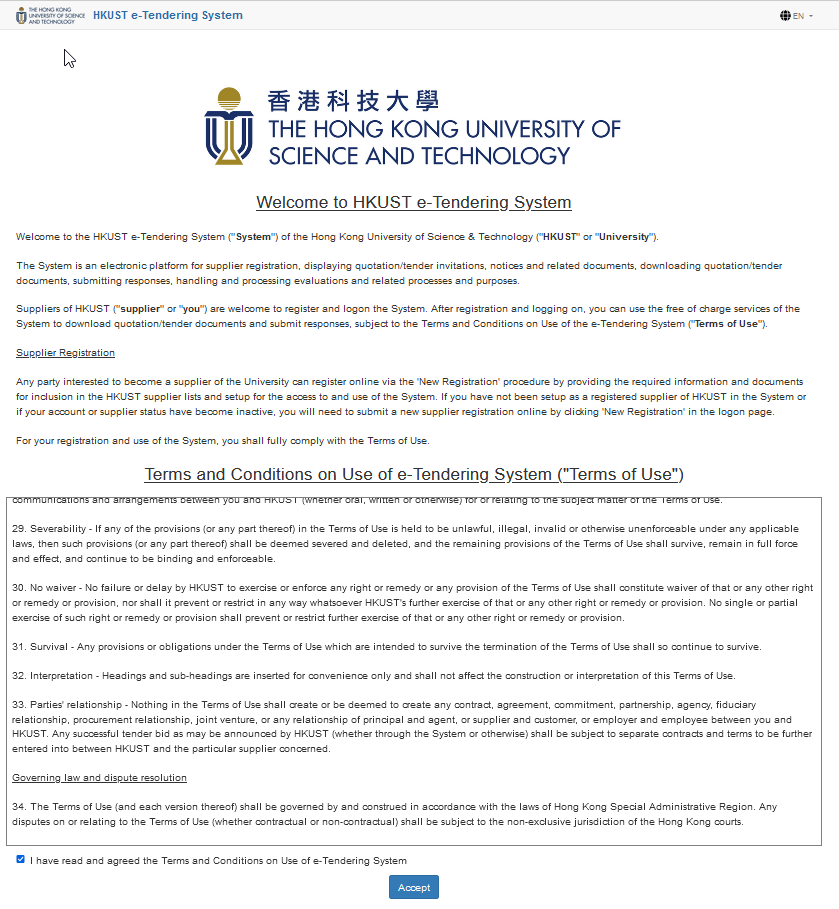 1
2
Submit Quotation
Note


Input Vendor ID and Password

Check “Logon” button

Then 
3.   Click “Quotation Request List” located in the header of the page
Step 2a – Logon and download the quotation specification
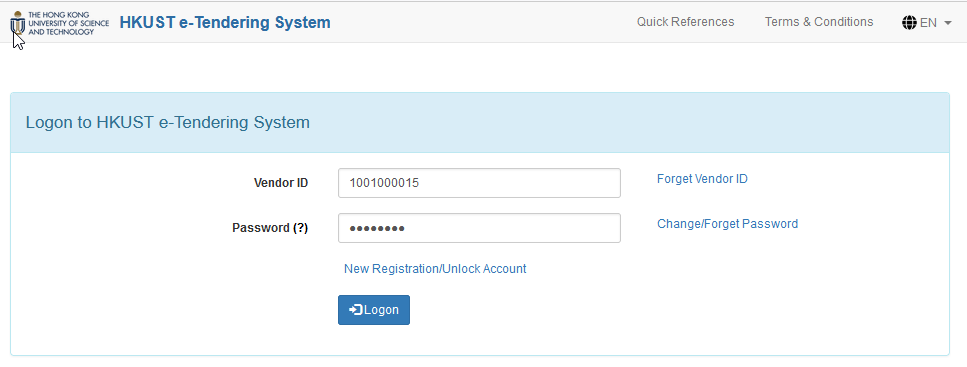 1
2
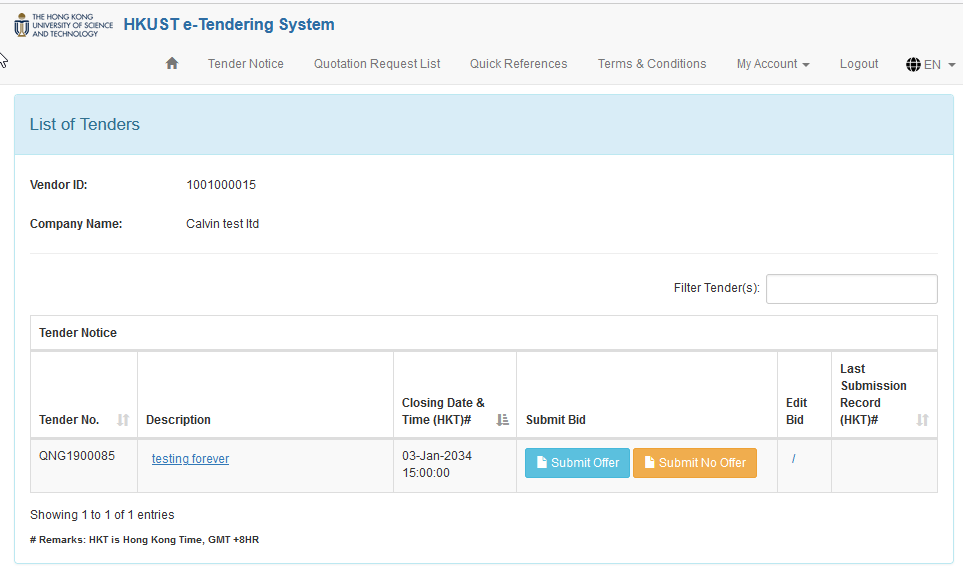 3
Submit Quotation
Note


In the List of Quotation Request page, click the Description of the Quotation request that you are interested in.
Step 2a – Logon and download the quotation specification
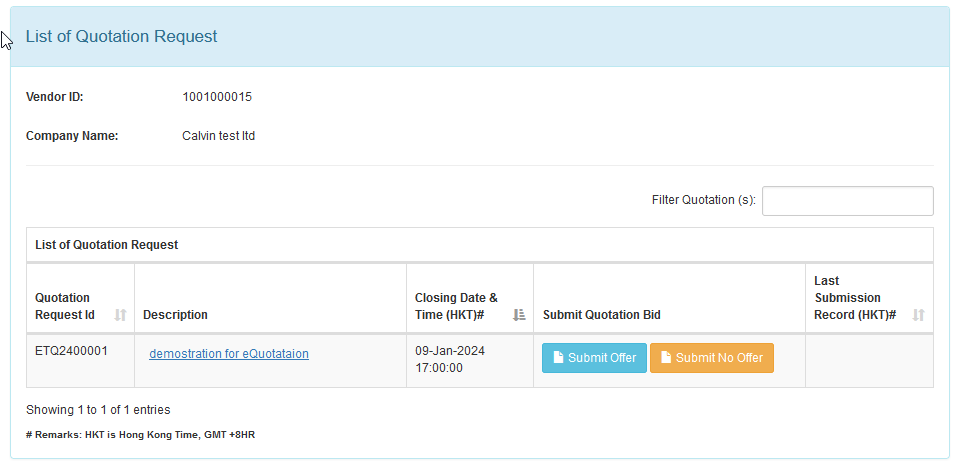 1
Submit Quotation
Note


Click “Download All” to download the quotation specification

Then, Click “Submit Offer” button to process the submission

If you are not interest to submit offer, please click “Submit No Offer”
Step 2a – Logon and download the quotation specification
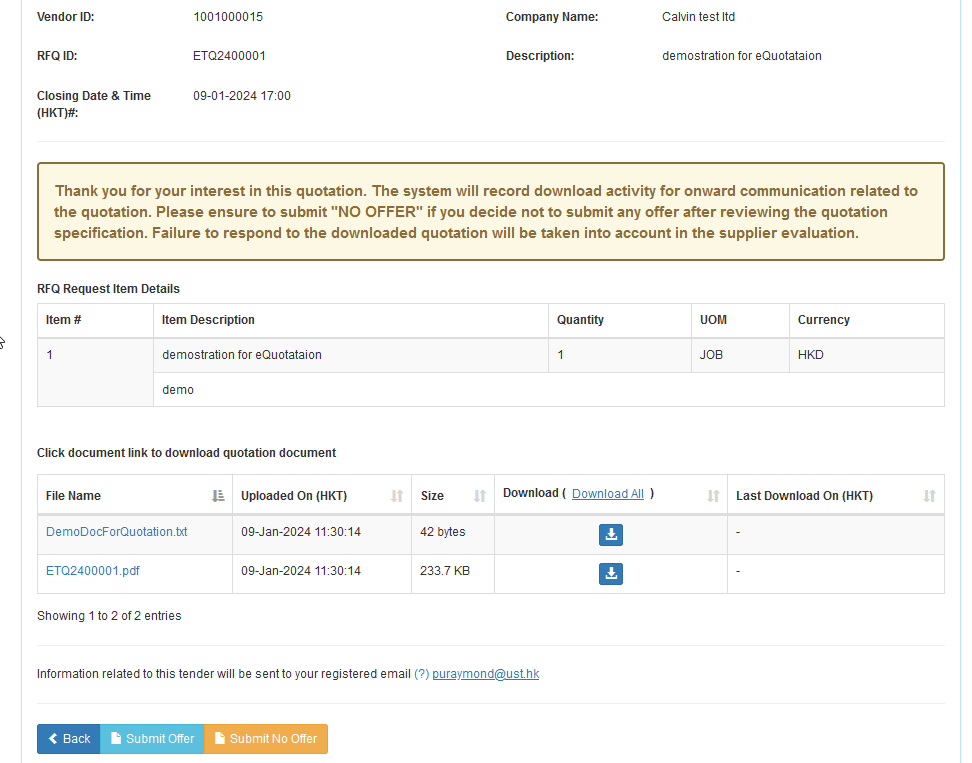 1
2
3
Submit Quotation
Note


You can attach supporting document in pdf form (if have), if not, you can leave it blank.

Check the “Offer?” box and input the Unit price. You can provide remark/description here (if have)

Read the Terms and check the box  next to “I acknowledge below points”

Click “Next” for the next submission step
Step 3 – Provide Quotation and attach supporting documents (if have)
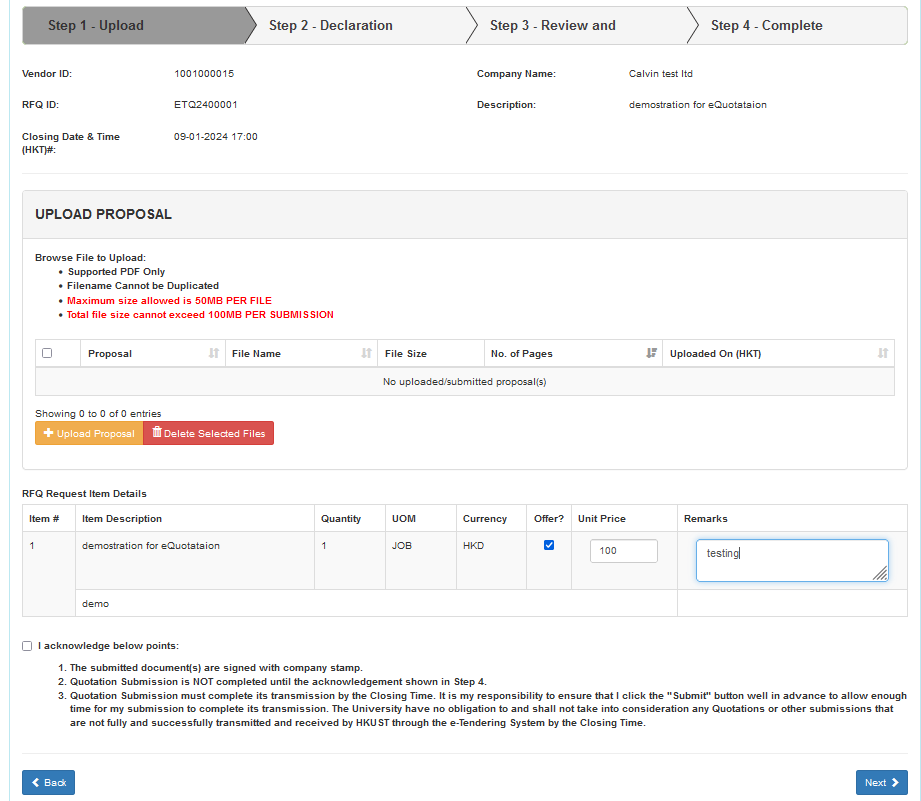 1
2
3
4
Submit Quotation
Note


Do the declaration for your submission
If have financial or other interest with the University or University’s affiliates, you should select “Yes” and fill all the details provided on the screen.

Check the rest of the boxes and radio button after reading our Terms and Instructions of Submitting an Offer and General Terms and Conditions.

Click “Next” for the next submission step
Step 4 – Declaration
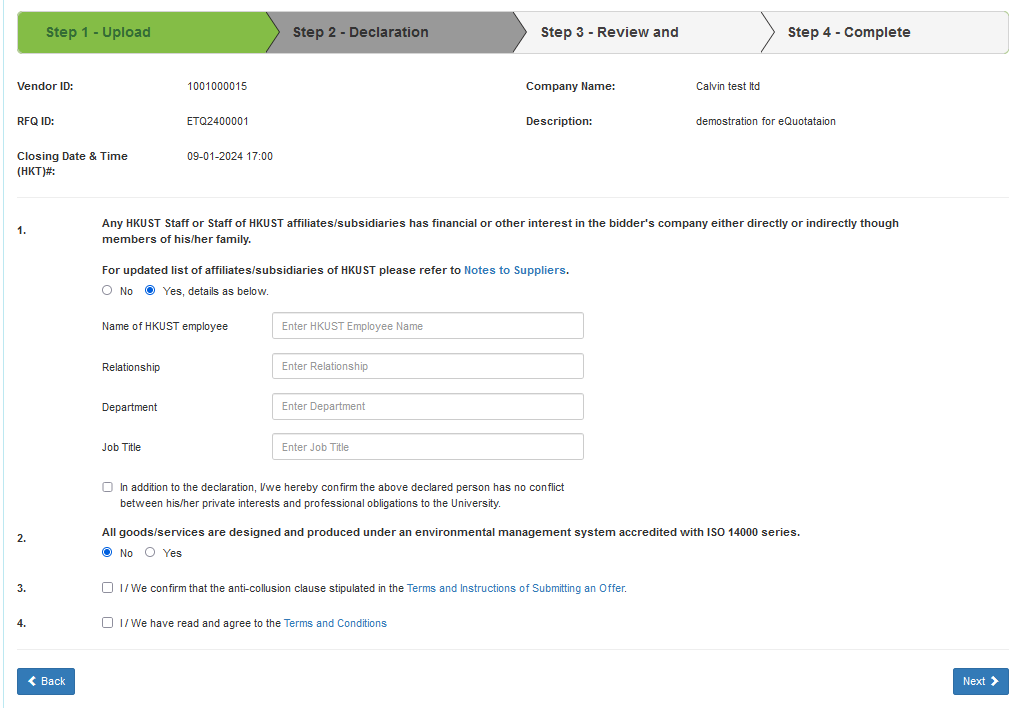 1
2
3
Submit Quotation
Note


1. Click “Confirm to Submit” to complete the submission.
Step 4 – Confirmation
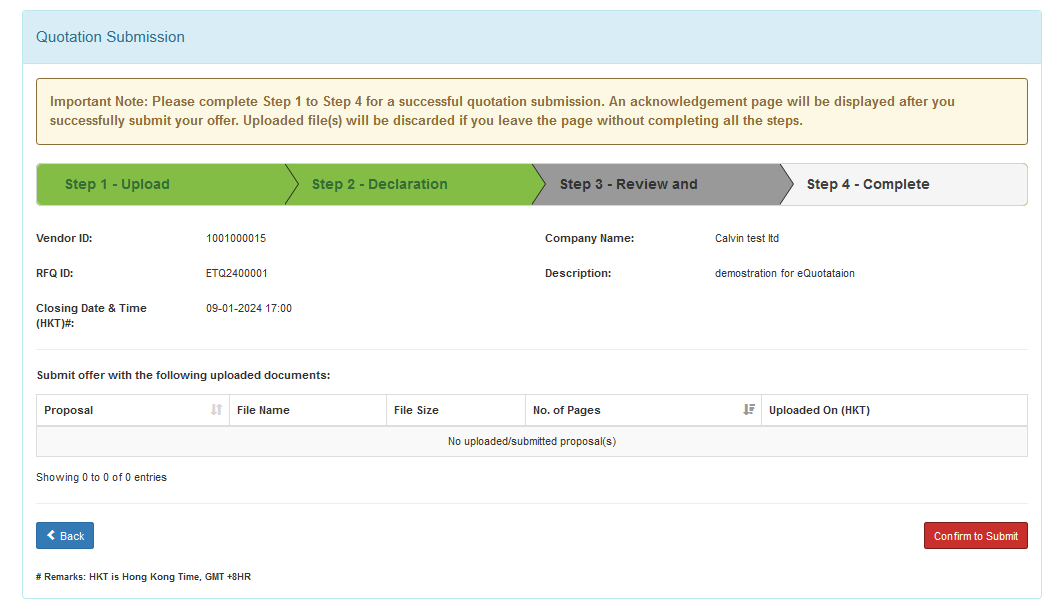 1
Submit Quotation
Note


Click “OK” to leave the system. And you submission is completed

You can login the system again to check and update the quotation if needed. By clicking the link in the invitation email again, and navigate to List of Quotation Request Page, click “Edit Offer” button to update your submission.
Step 4 – Submission Complete / Update Submission
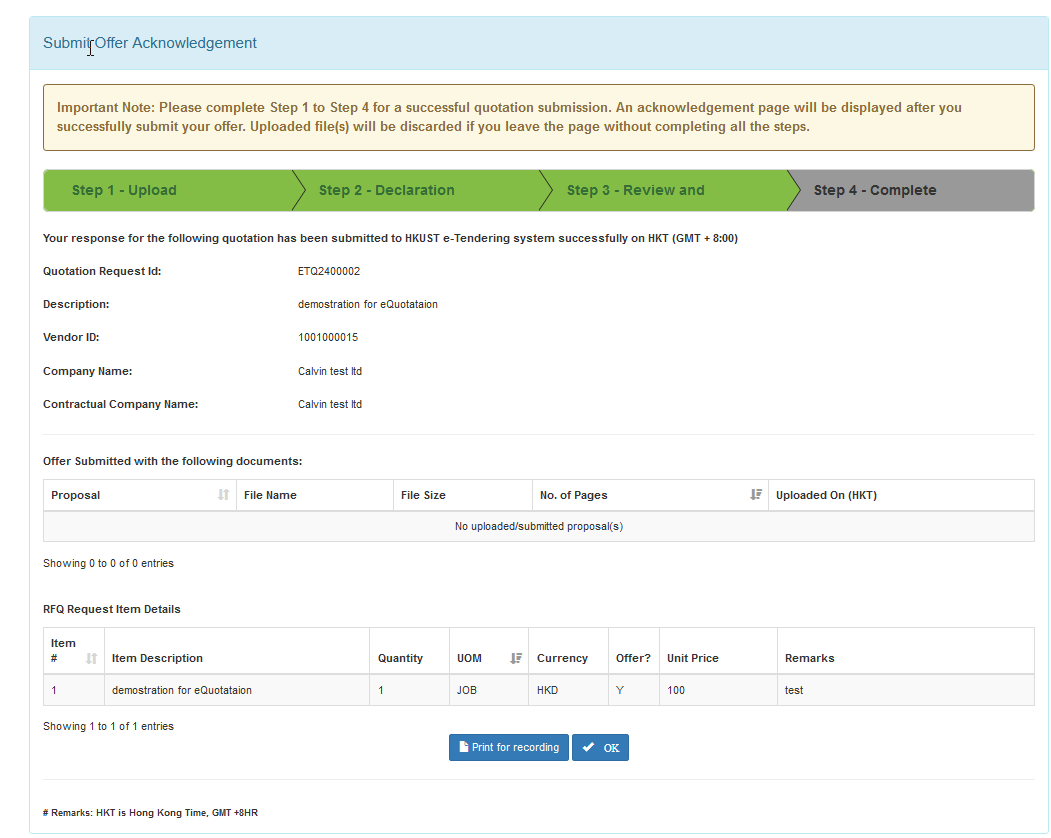 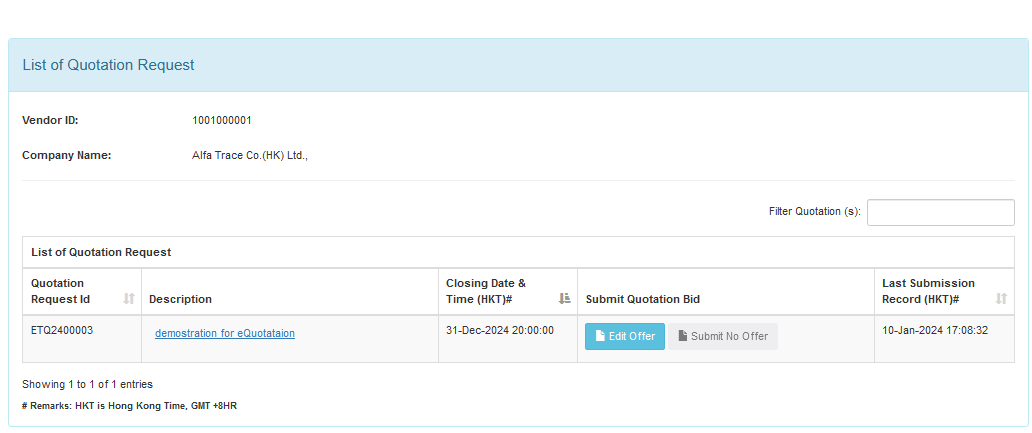 1
2
END
Submit Quotation
Note


Read the T&C and check the box

Click “Accept” button
Step 2b – Set / Reset Password
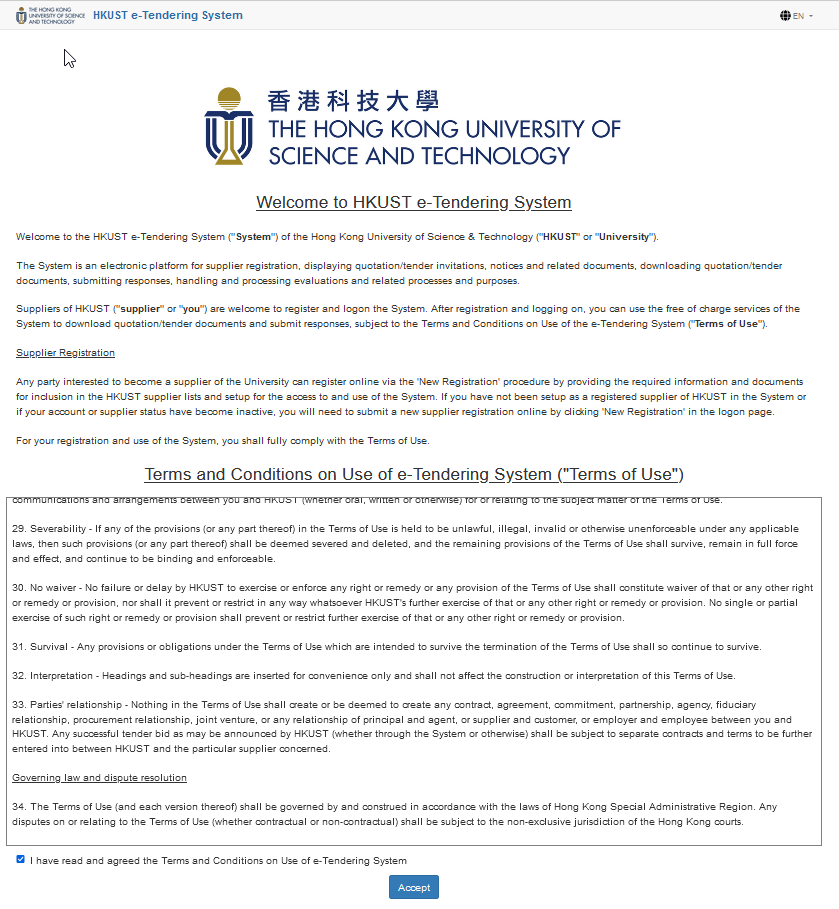 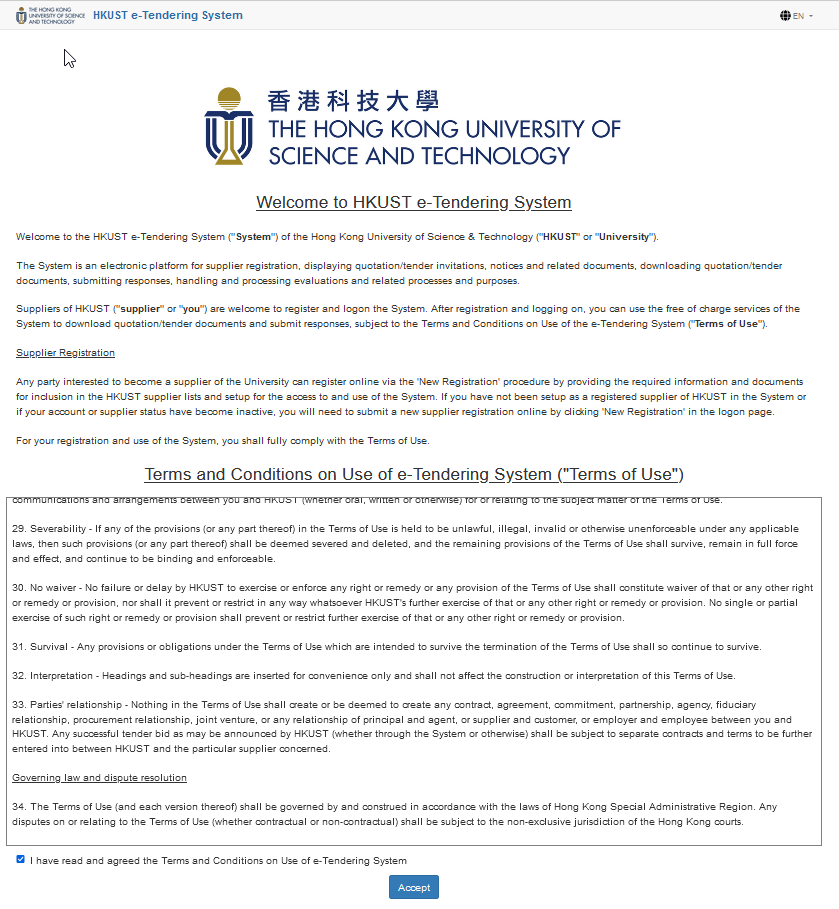 . . .
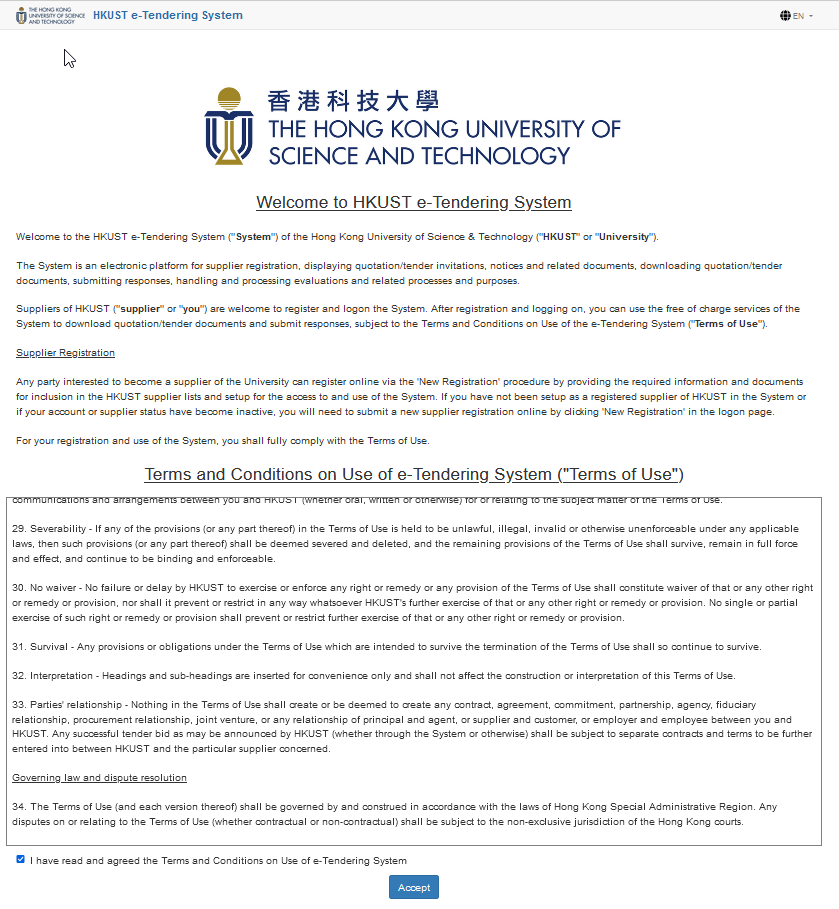 1
2
Submit Quotation
Note


Input the vendor ID (normally, it has been provided by default automatically) 

Drag the matching image to the cover the image in the left

Click “Process” button

Our system will sent a email to your company Primary Register Email (i.e. the email you received our eQuotation invitation)
Step 2b – Set / Reset Password
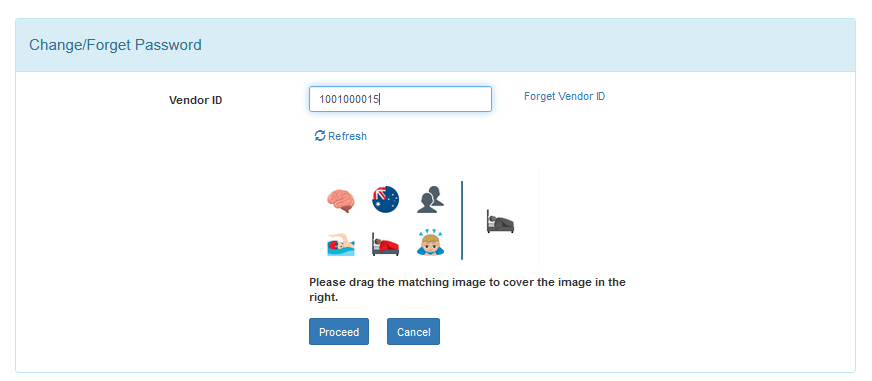 1
2
3
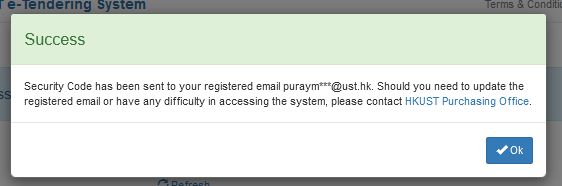 Submit Quotation
Note


Click the link of the email for set/reset  password

Enter the Security Code provided in the reset password email to the Change / Forget password page and press “Proceed”.

Input the new password
(Note: The password should be 8 - 10 characters long containing uppercase, lower case characters, and numbers)
Step 2b – Set / Reset Password
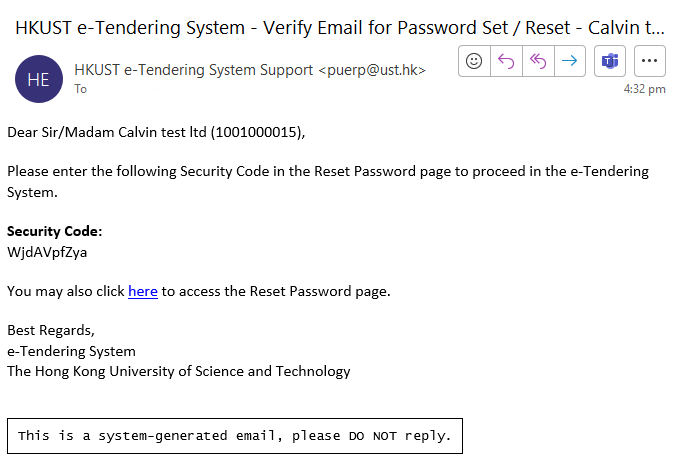 2
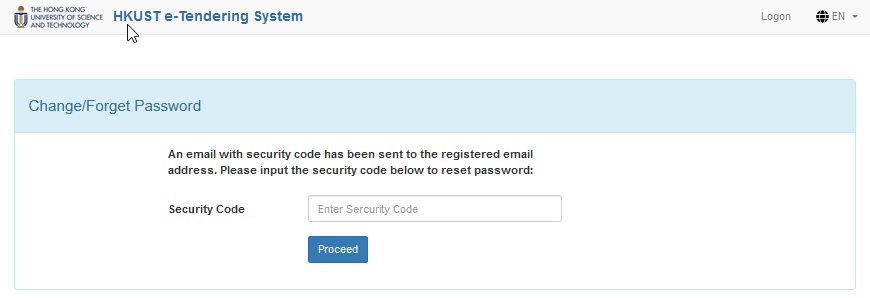 1
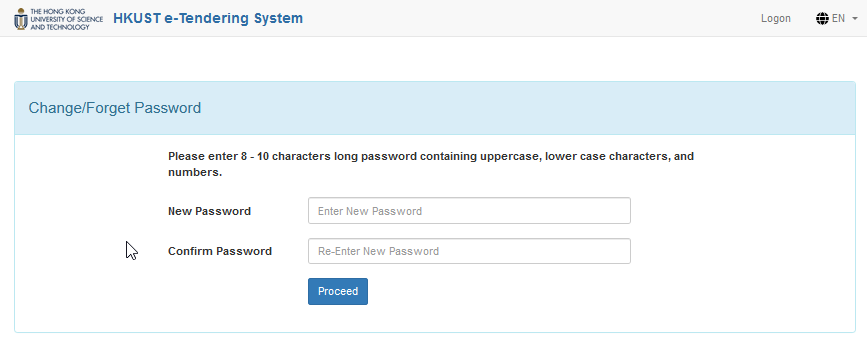 3
Submit Quotation
Note


Click the link to go to logon page
       (go back to step 2a)
Step 2b – Set / Reset Password
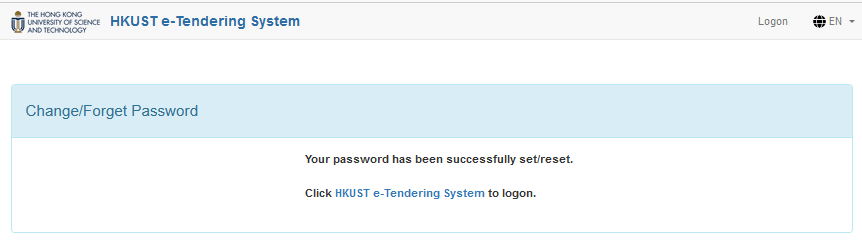 1
END